Centralized Purchasing Module
Step 1: Log into Simpson One Login
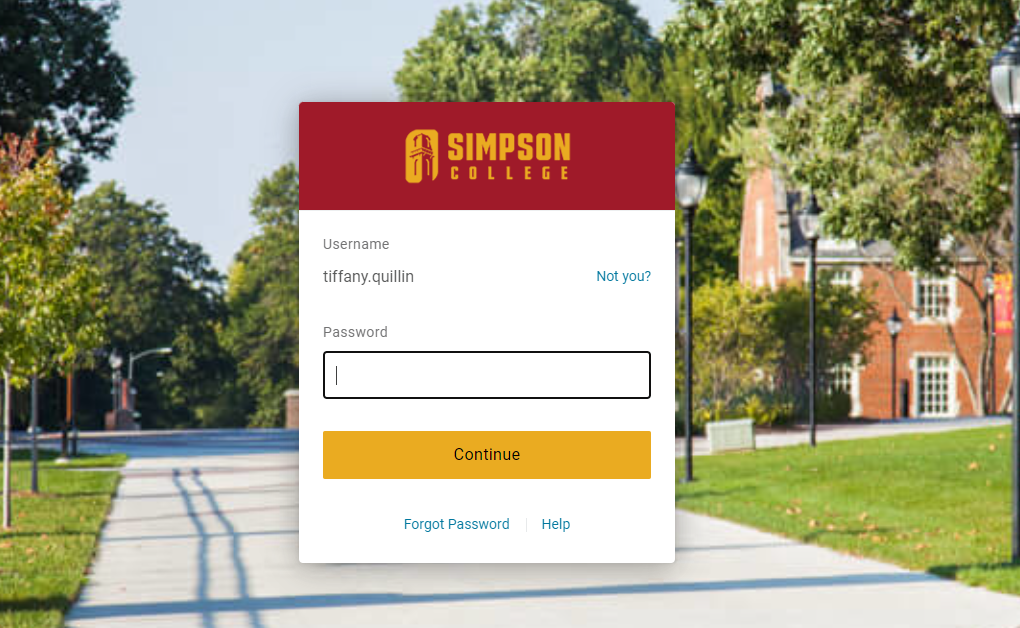 Step 2: Log into Self-Service
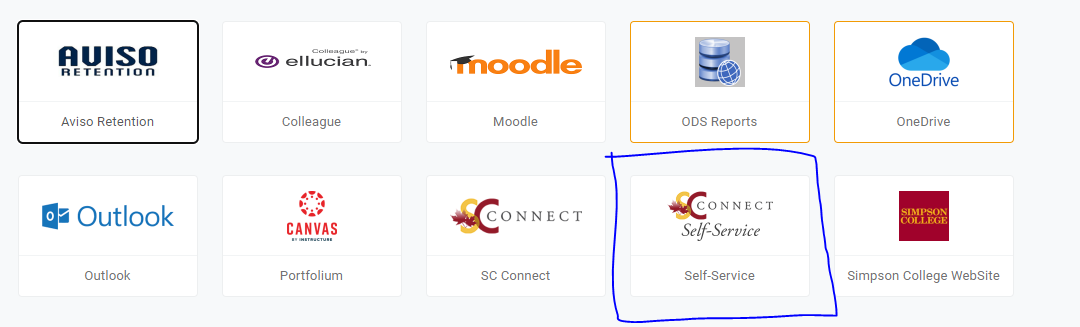 Step 3: Click on Financial Management
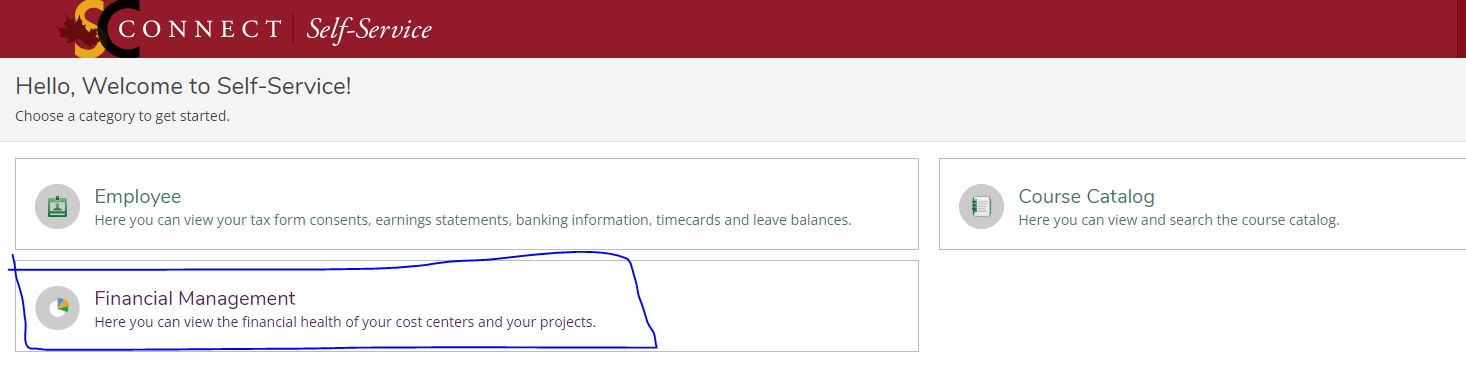 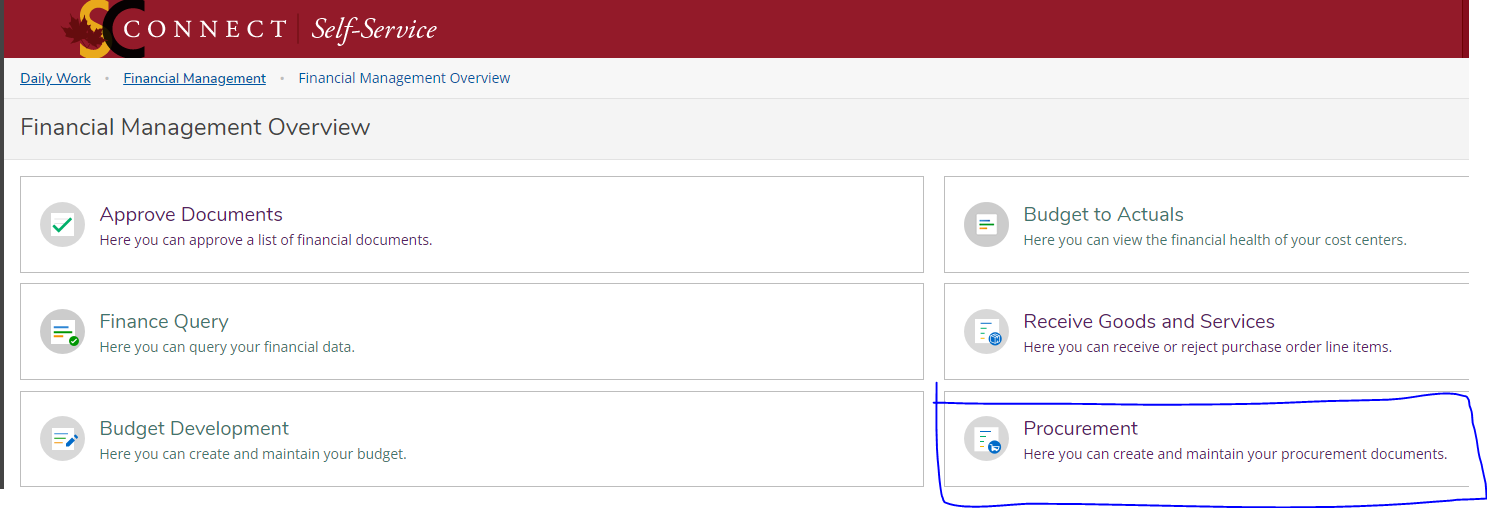 Step 4: Click on Procurement
Step 5: Click on the “Create” Tab
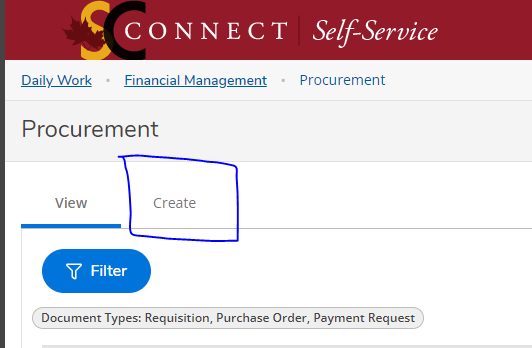 Step 6: Choose the document type: Requisition or Payment RequestRequestions are for purchasing goods/services.  Payment Requests are used for Reimbursements/Travel Expenses.
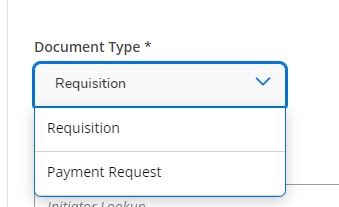 Step 7: Select requisition date:This date should be the date on the quote, or the day of travel/purchase for reimbursements. If doing a multiple day travel reimbursement, use the last day traveled.
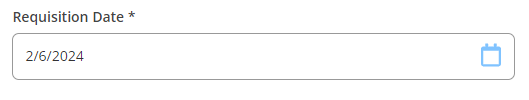 Step 8: Initiator will default to the person submitting.*Do not change this*
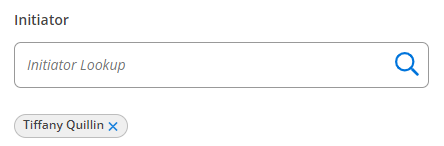 Step 9: Select a shipping address
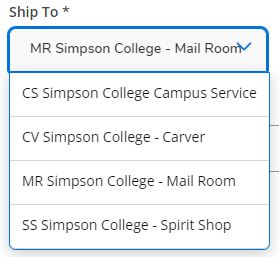 Step 10: Type in vendor nameYou will use this number to name any documentation you attach.
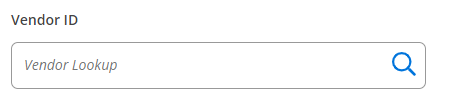 Step 11: AP Type will fill in automatically- DO NOT CHANGE THIS
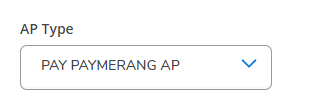 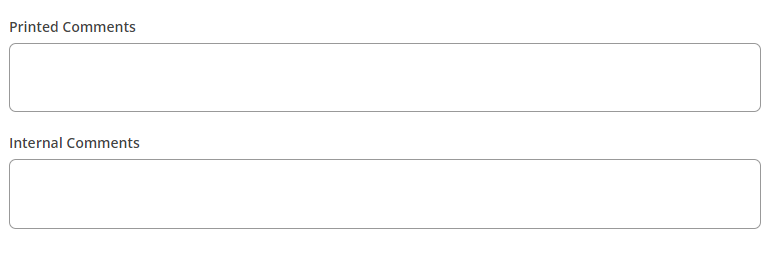 Step 12: Type any comments you have about this order: Printed will appear on all printed paperwork; internal will only be in computer notes.Examples: Directions for PO(email/faxing to vendor (need contact info), Invoice status-if known. The more details provided, the better.
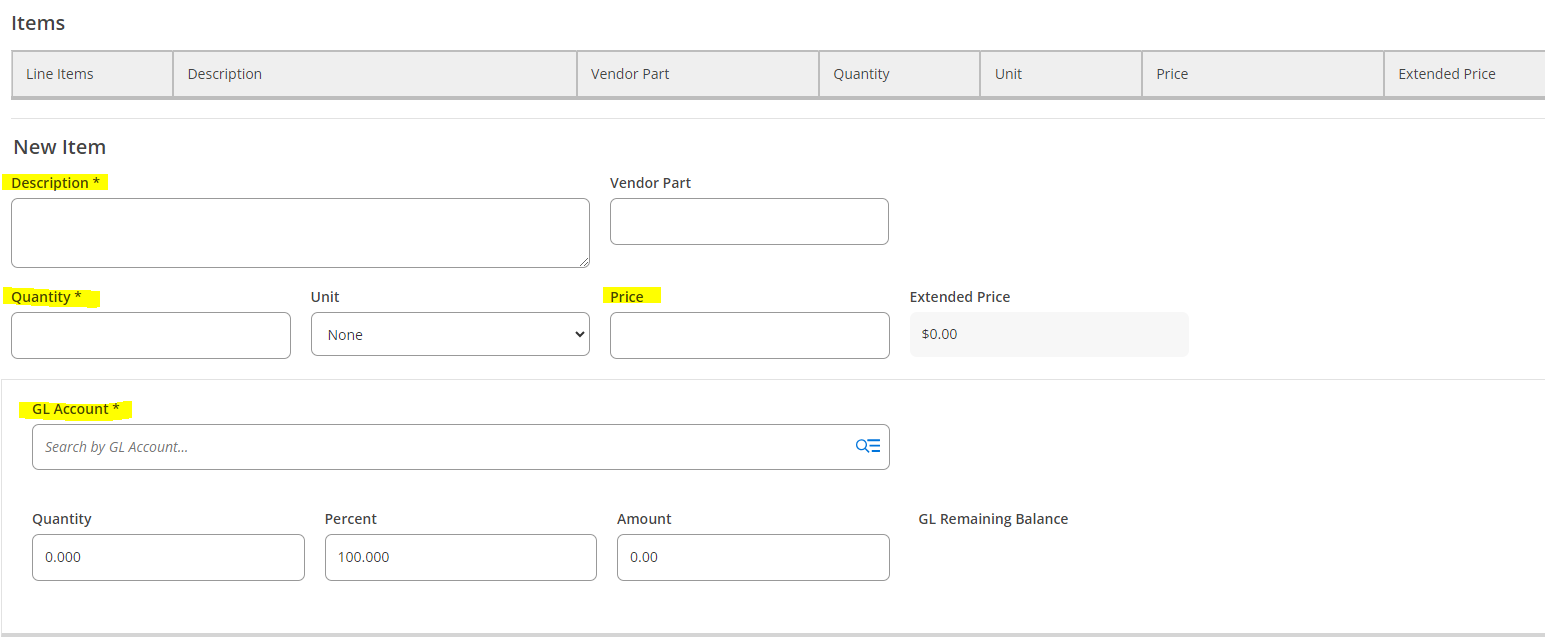 Step 13: Add items- Be as detailed as possible. Required fields highlighted.
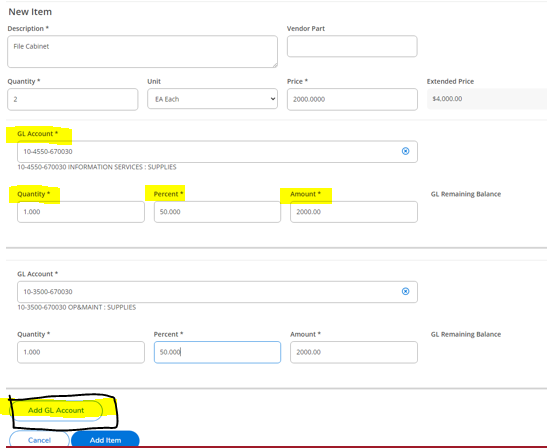 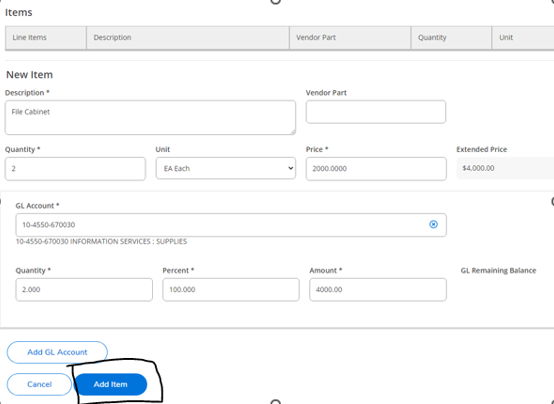 To add multiple line items, click the “Add Item” until you have added all the items you need to.If splitting a line item into multiple GL lines, click “Add GL Account.” You can divide these up by percentage or dollar amount.
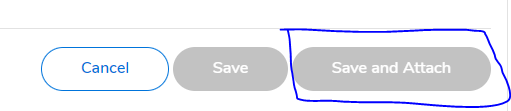 Step 14: Once all items are added, click save and attach. This will submit the form. You can go back and edit if necessary. All documents needed to be saved under the format below:Document type_vendor number_date on documentExample: INV_1234567_3.21.24INV=InvoiceQUOTE=QuoteEST=Estimate
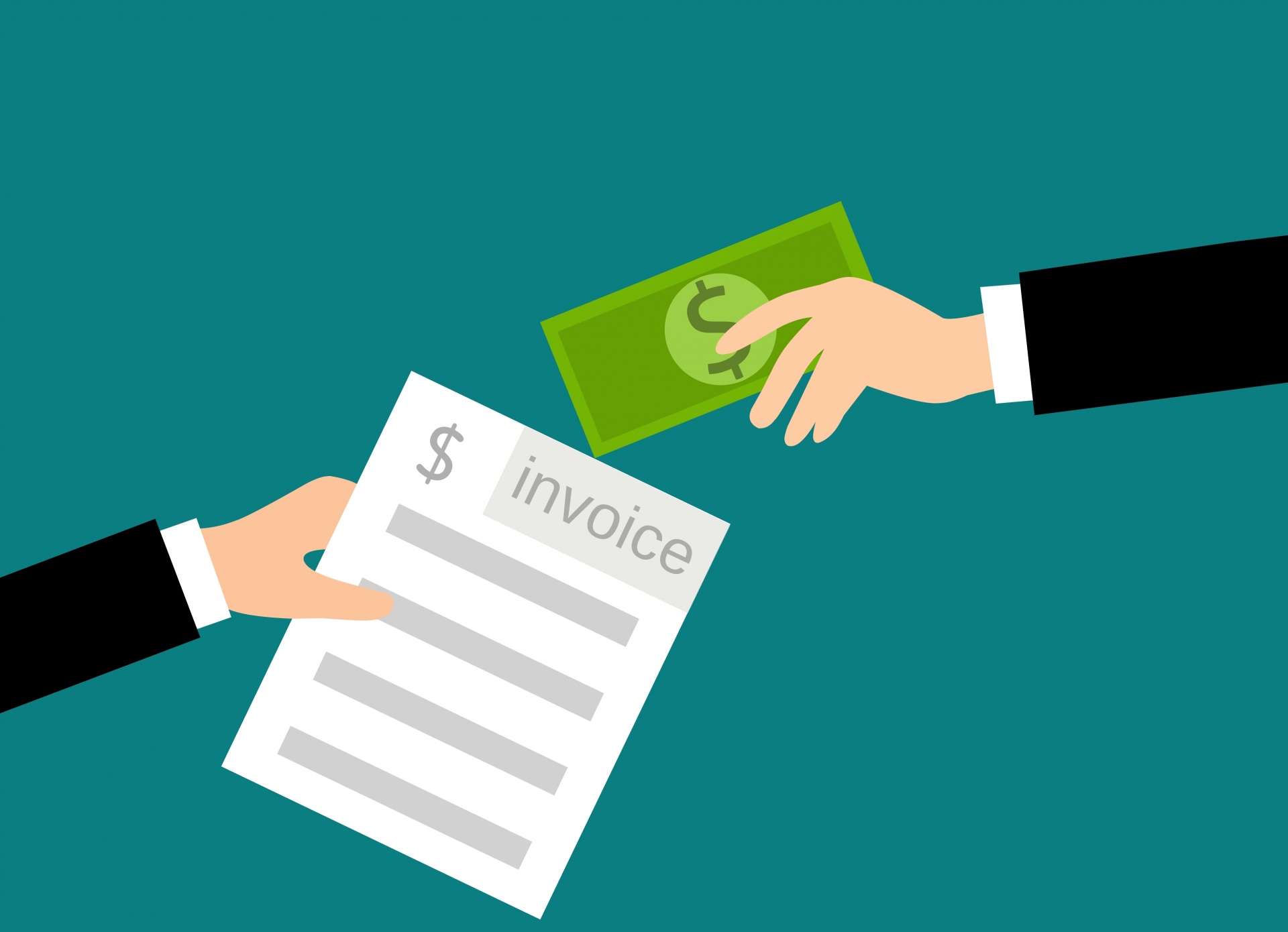 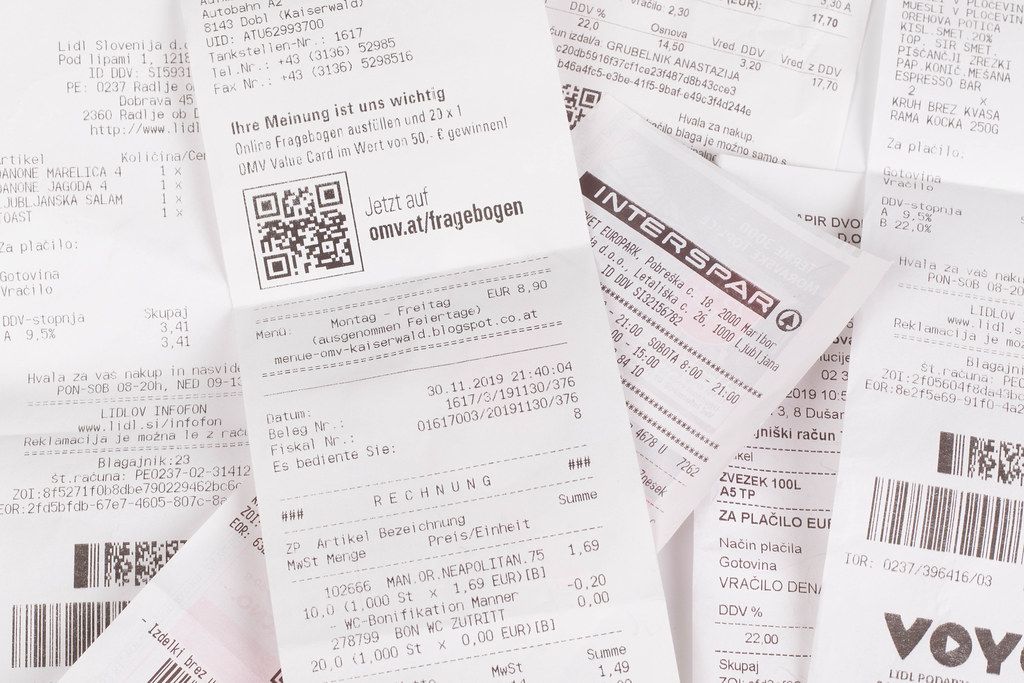 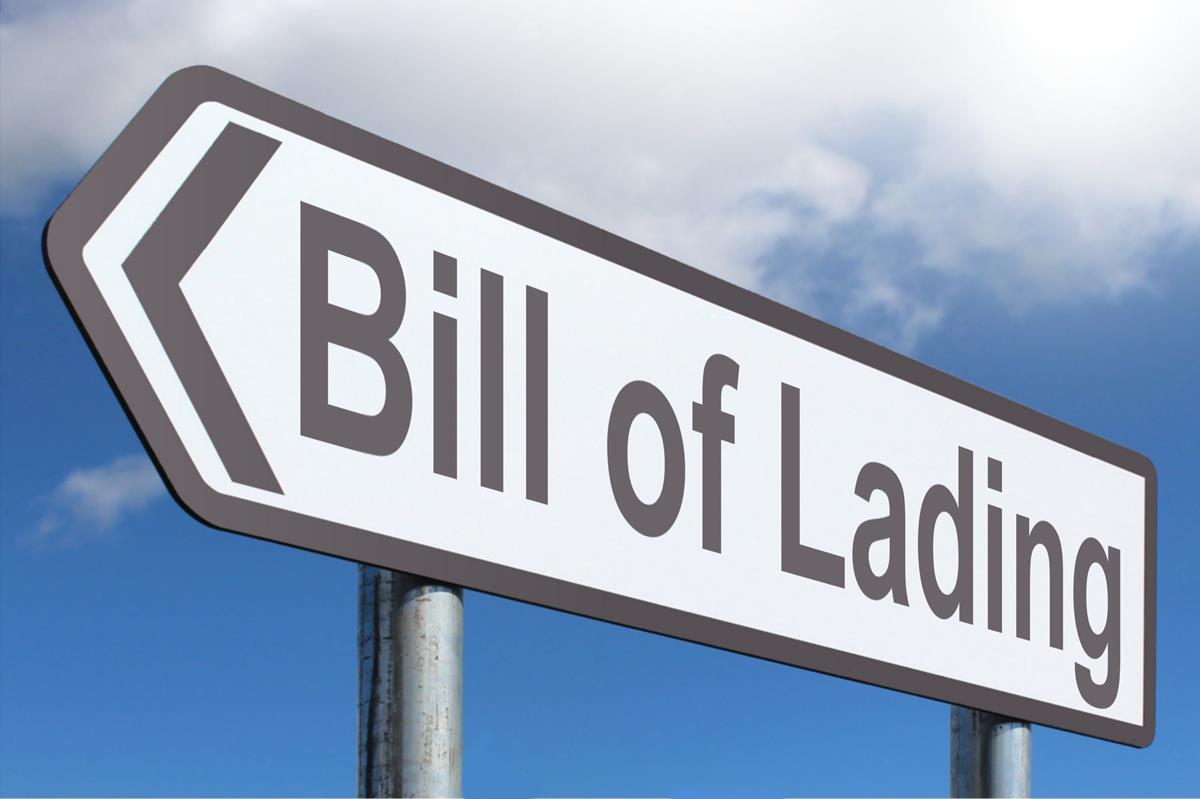 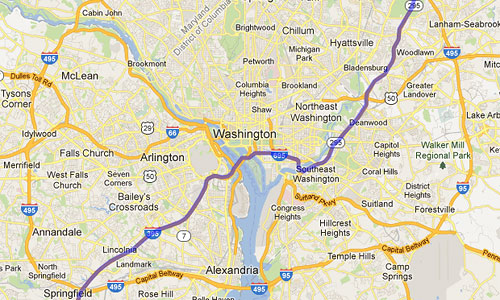 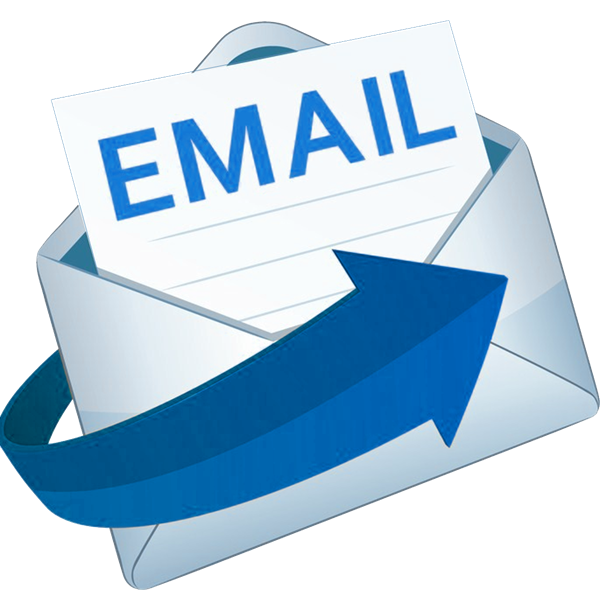 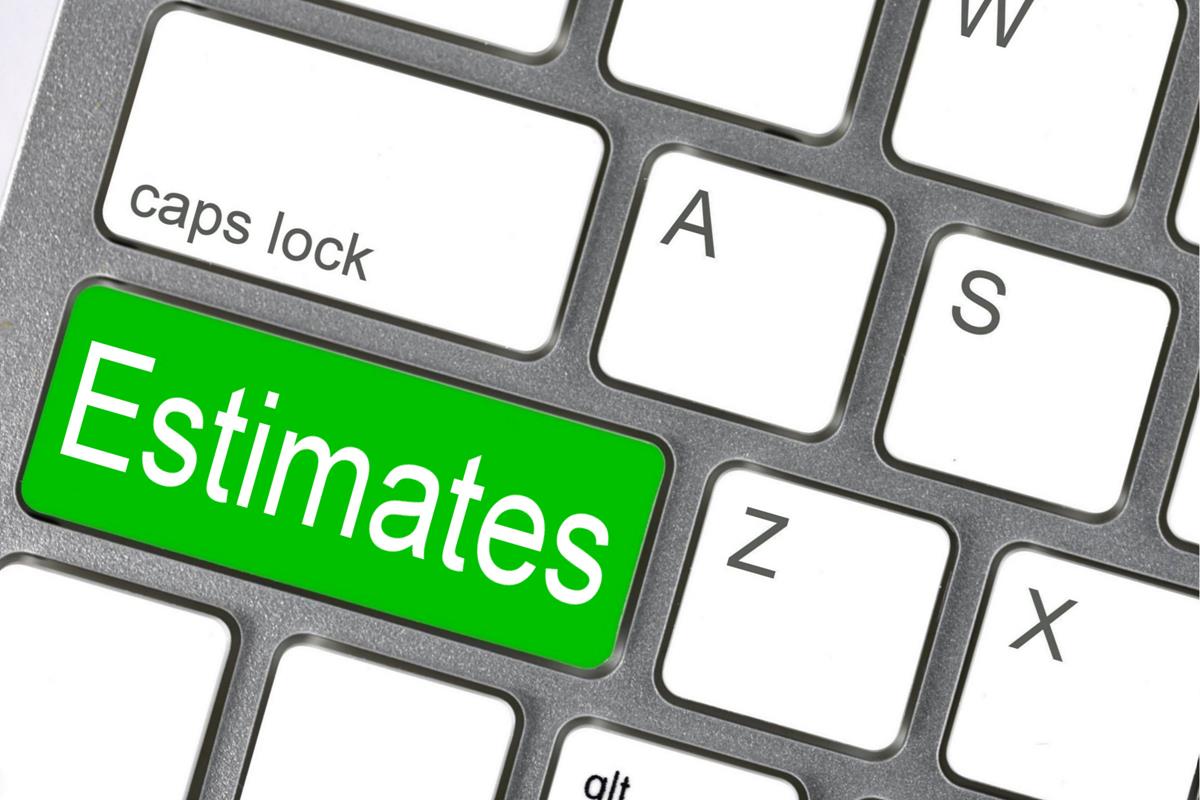 Step 15: Attach supporting documentation and save.Examples:QuotesReceiptsMapsE-Mail CorrespondenceBill of LadingInvoices
This Photo by Unknown Author is licensed under CC BY-SA
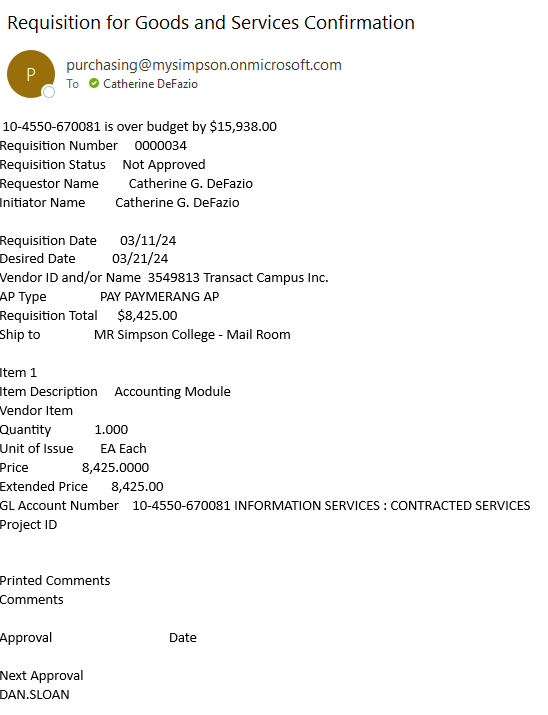 Step 16: You will receive an automated e-mail detailing your request.
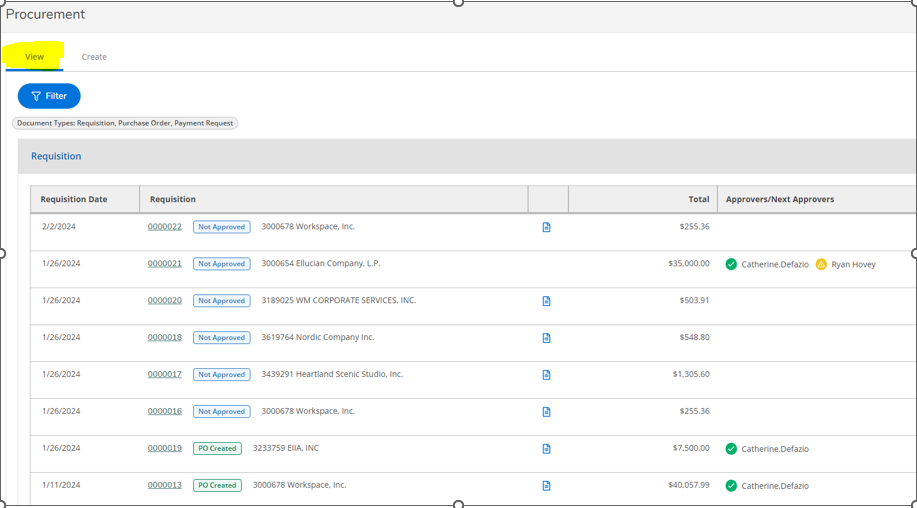 Step 17: A summary of your requests will be on the main page of the Procurement screen. You can see who has already approved and who is next in line.
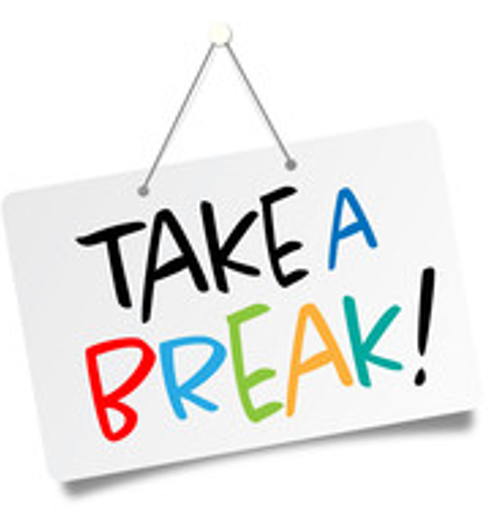 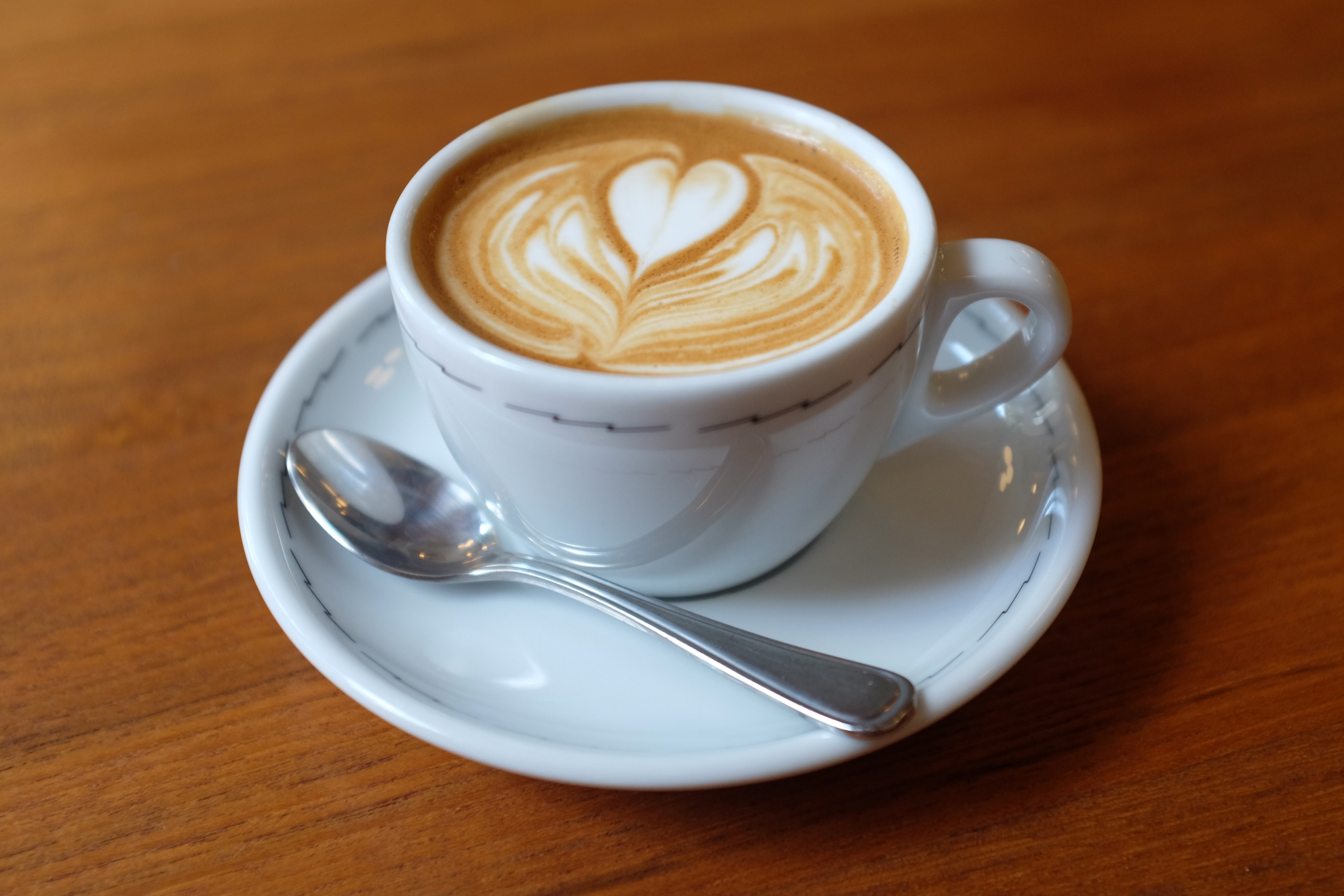 From there: Requisitions go to the Business Office for PO Creation. Automated E-mails will be sent each step of the way. Once a PO is created, orders can be placed.
Step 18: Goods/Services need to be received. This step is completed once the PO is created, and goods and services have arrived.Go into Self-ServiceClick on Financial ServicesClick on Receive Goods and Services
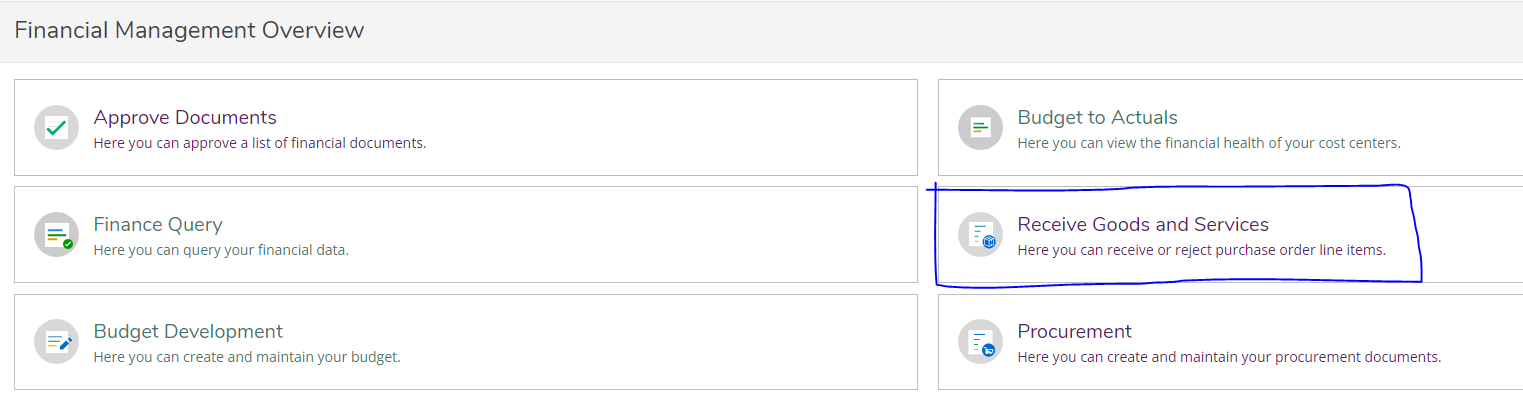 Step 19: Complete the screen. All items must be received separately, you cannot select “receive all.” Only select “MSDS Rcvd” if this is accurate. Not everything will require this.Invoices CAN NOT be paid until all goods/services have been received.
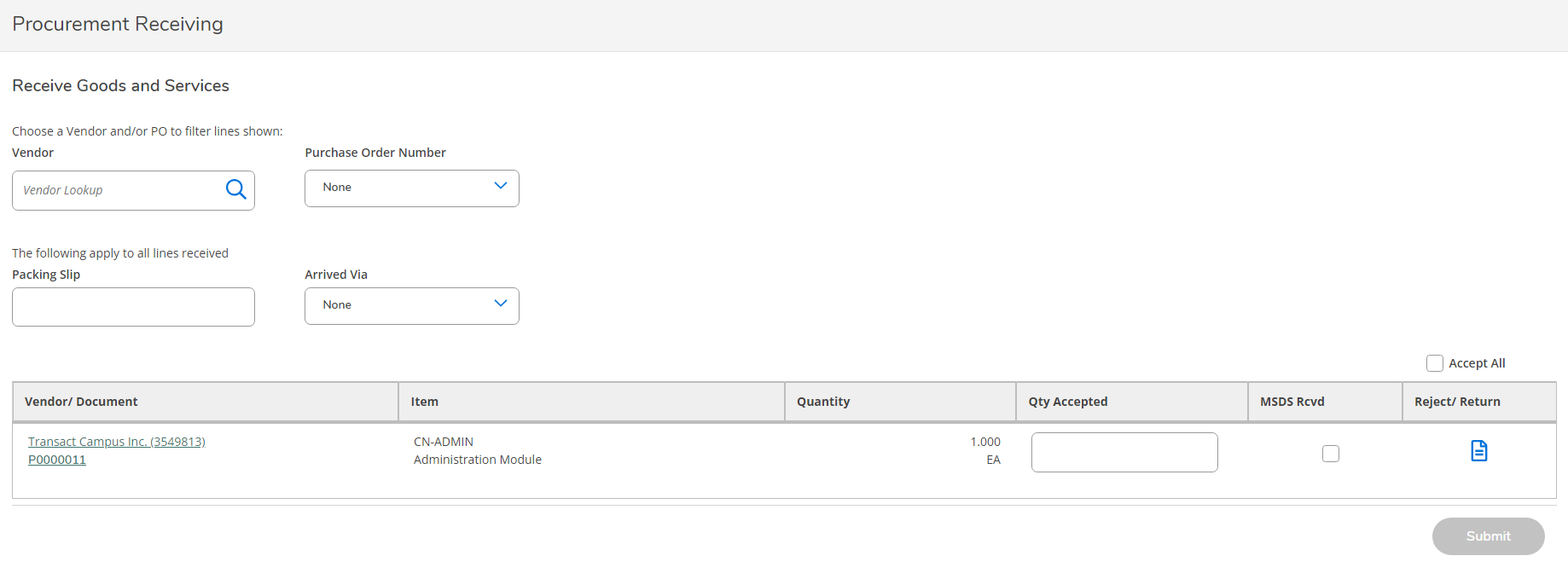 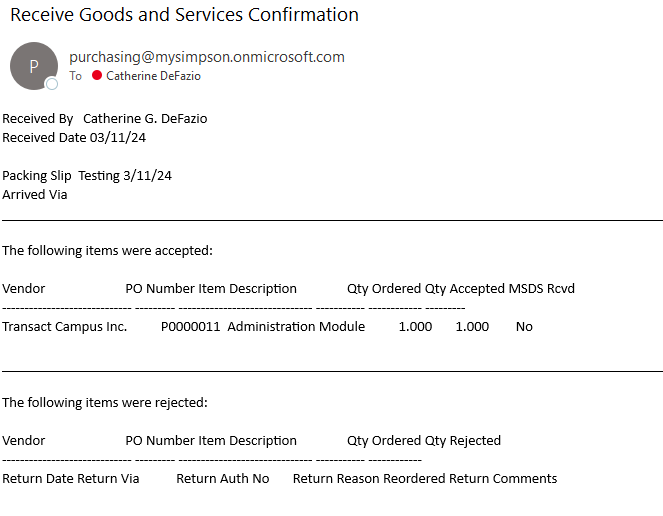 Step 20: You will receive an automated e-mail once goods/services have been received.
If you need to reject an item: Go into the receiving screen like you did before. Select the blue “page” under Reject/Return.
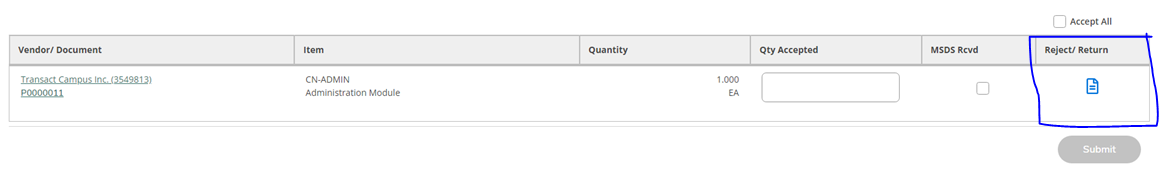 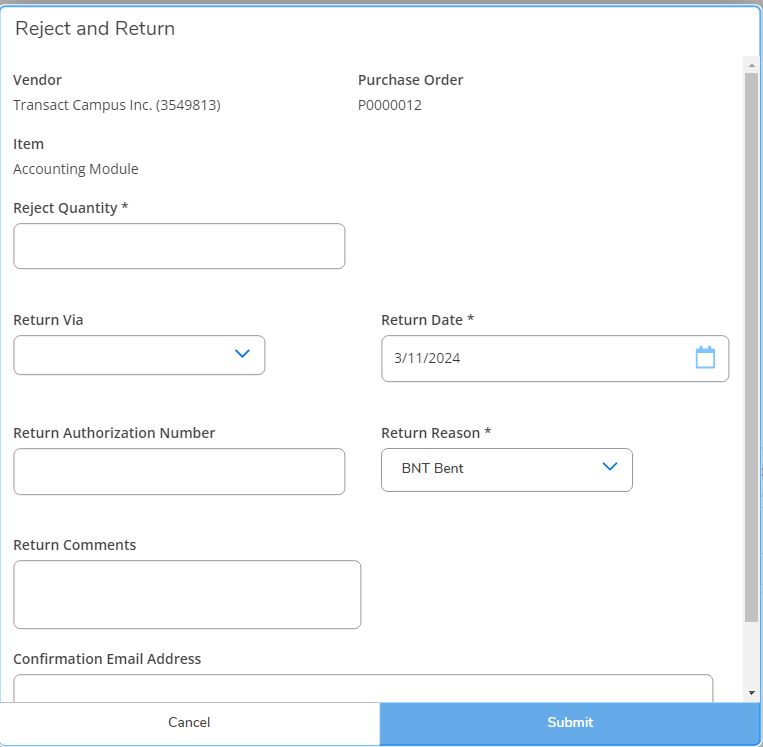 Fill out the form with as much detail as possible and submit.
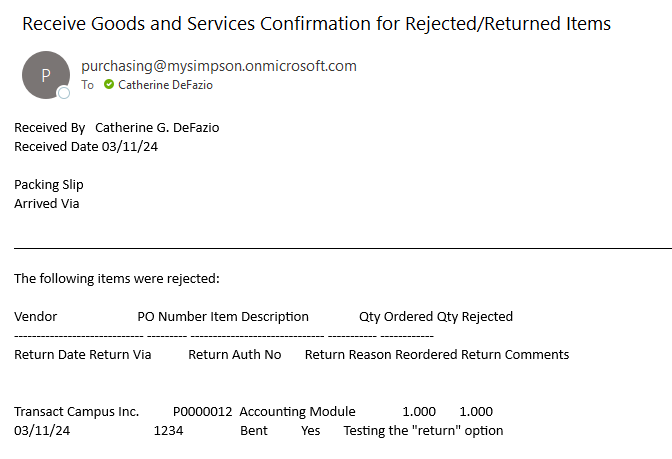 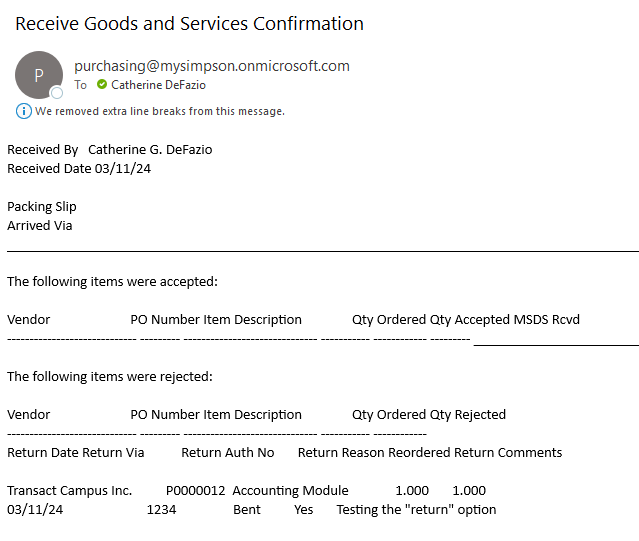 Examples of automated e-mails you might receive:
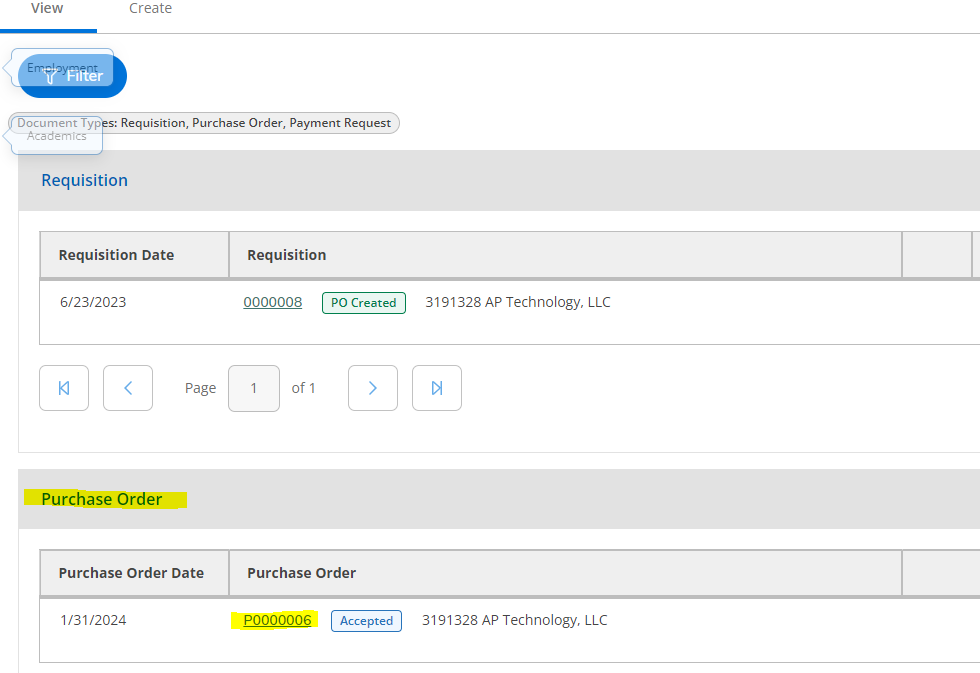 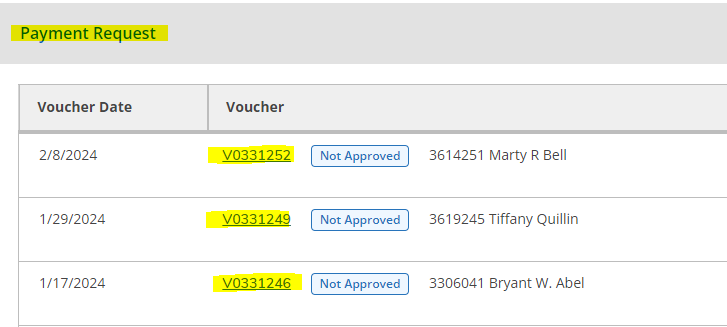 What to do with invoices after they have been received:Invoices need to be sent to Accounts Payable with the PO number written on top of it. Payment Requests need to have the Voucher Number that is assigned written at the top, and complete with all documentation.
Prepay Accounts10-0015-115100Definition of Prepaid expense: is an asset on the balance that results from a business making payments for goods and services to be received in the future.Examples of Prepaid expense: memberships, maintenance contracts, subscriptions, insurance contracts
All expenses are Current UnrestrictedIn other words- all expenses must be paid out of Fund 10 & Fund 63Expense accounts start with 67xxxx
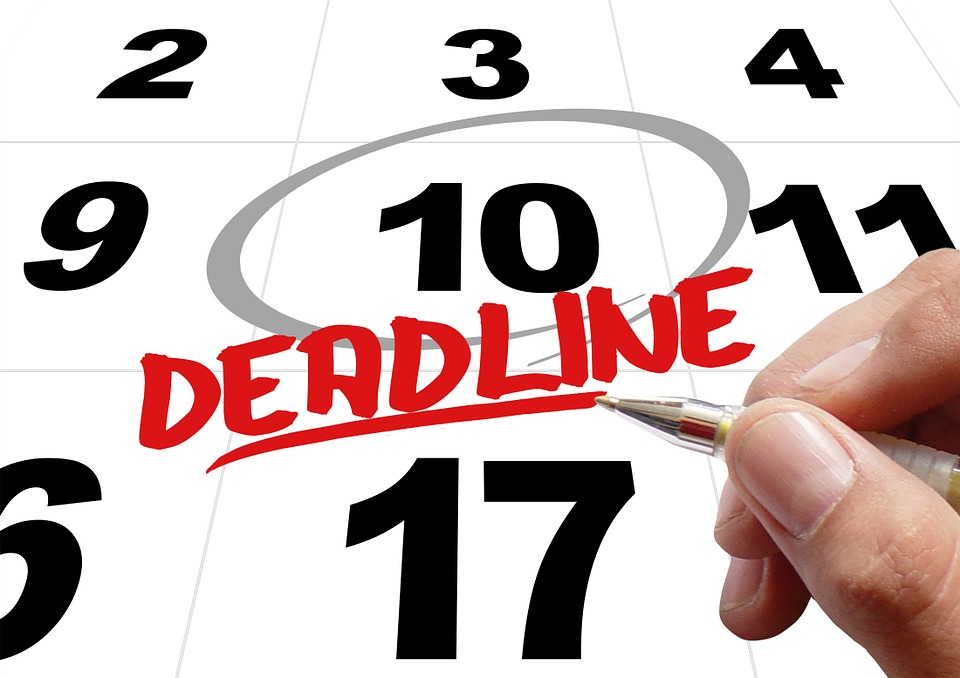 Deadlines:All approved requestions will be turned into PO’s daily. Invoices for received goods/services must be sent to Accounts Payable and will be paid based on due date.Payment Requests must be approved and have all paperwork to A/P by Tuesday at 4:30pm for a same week check.Reminder: Invoices need to have a PO number written at the top. Payment Requests must have a voucher number written on the request. These can be found in Self-Service. Invoices cannot be paid until goods/services have been received.
Reminders:We cannot pay from a quote. We must have an official invoice before payment is processed.A requisition is created when goods/services are needed. A Payment Request is used for travel/reimbursement.New vendors will need to be set up Accounts Payable. A W-9 is required.
Travel/Reimbursement Checklist:
Completed Mileage/Travel Form	
Mileage Figured Correctly (.67/mile)
Copies of ALL receipts
Gas, Hotel, Rideshare, Flights, Food, Registration, supplies, etc.
Copy of map confirming distance traveled (only needed for mileage reimbursements)
Approved by all required parties
Correct GL listed
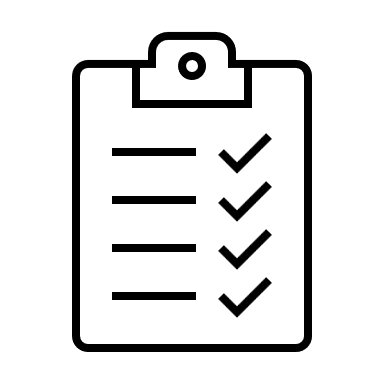 Please reach out with any questions you might have.	Jessica Danielson: Jessica.Danielson@simpson.edu Ext: 1317	Thank You.